Jeudi deux septembre deux mille vingt et un
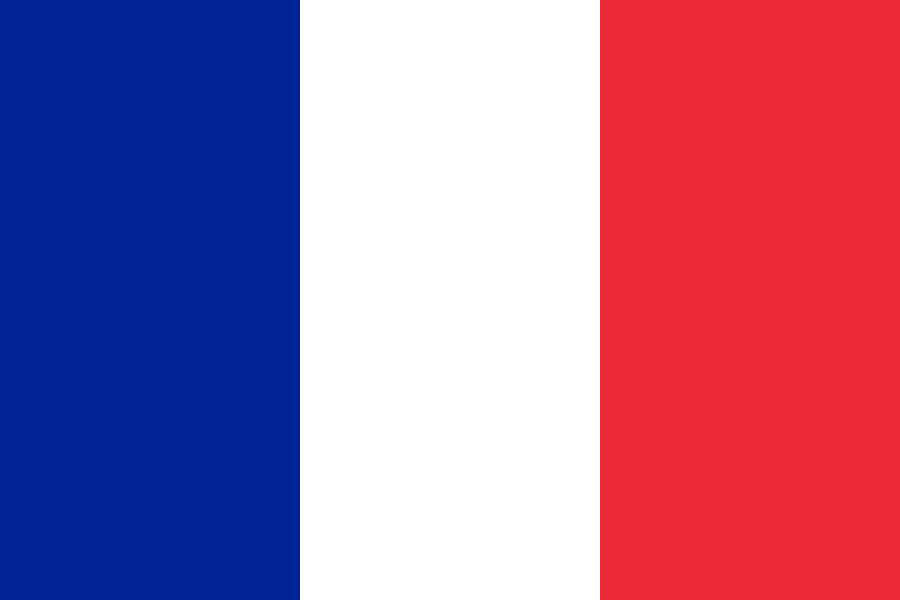 Thursday 2nd September 2021
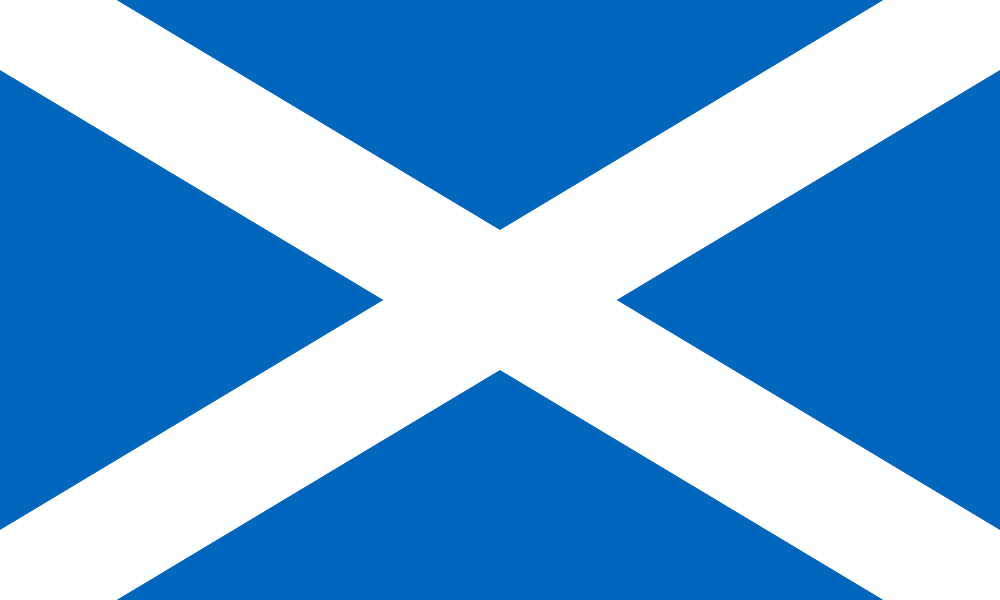 8.45 - 9.00 - Get Set
9.00- 10.30 - Writing
10.30 - 10.45 - Break 
10.45 - 11.00 - Story and milk
11.00 - 12.30 - Literacy (phonics and tricky words) and reading (comprehension focus)
12.30 - 1.15 - Lunch 
1.15- 3.00 - Topic
3.00 - 3.15 - Park
Today's PlanP2C
Today's PlanP2MB
8.45 - 9.00 - Get Set
9.00- 10.30 -  Literacy (phonics and tricky words) and Reading (comprehension focus)
10.30 - 10.45 - Break 
10.45 - 11.00 - Story and milk
11.00 - 12.30 - Maths
12.30 - 1.15 - Lunch 
1.15- 3:00- Topic
3.00 - 3.15 - Park
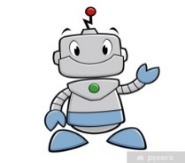 Children’s responses
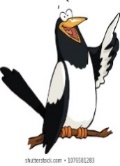 Writing: To write a sales description of a house using persuasive describing words. (adjectives).
Why?
What?​
Teach: Recap L&T activity on the next slide. Model writing a sales description of the house below using persuasive vocabulary. Make a list of useful vocabulary on the whiteboard. Put sentence starters on the board to use if children wish.
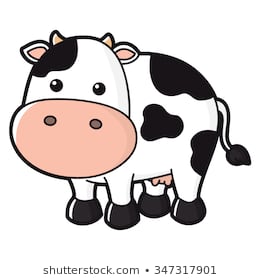 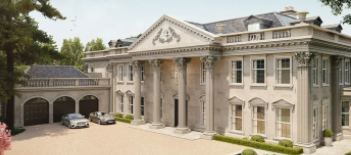 How?
This is a    It is set in     It has      There is     The garages are    The swimming pools are      The living areas are      The dining room has     The kitchen is     The garden
I can use finger spaces.
I can sound out words.
I can use capital letters and full stops.
*I can use describing words.
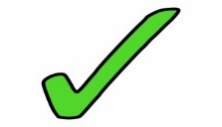 How do I know I am successful?
RRS Article 29 education 27 safe home  Target W2, 4, 7, 11
[Speaker Notes: Teacher input: Explain the task and go over SC. Read the house description here: This is a beautifully designed Manor House in the prestigious area with over 70 stunning rooms, internal and external leisure facilities, a two storey garage and unsurpassed luxury.  Its awe inspiring frontage is made from Cotswold stone with Corinthean fluted columns flanking the grand front door. It has fabulous indoor and outdoor swimming pools and a fully equipped, state-of-the-art gym. The living areas are opulent whilst being modern and homely.
Read the example on the next slide from the listening task earlier in the week. Write a house description together to persuade people to buy the house. Write some describing words on the whiteboard as a wordbank. Children write a description to sell the pictured house on the third slide. MA work independently. A work at the teaching table. LA do phonics tasks and games. Children complete other literacy tasks from before break if finished.]
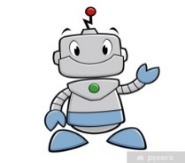 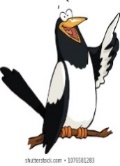 Children’s responses
To expand my vocabulary with new describing words (adjectives).
What?​
Why?
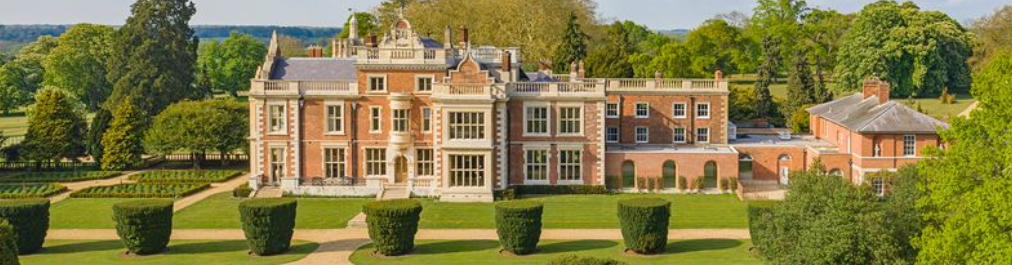 T1 wk3
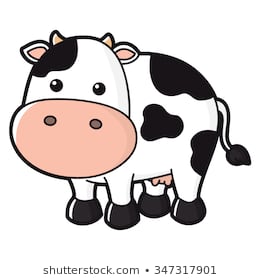 How?
This exquisite house is set in stunning countryside. It is a grand country house with stone staircases, a double height great hall and beautifully designed gardens. The magnificent courtyard swimming pool is something to be admired. Additionally it has an immaculate grass tennis court, serene private lake and handsome stone stable buildings. Inside all the rooms are equally as impressive.
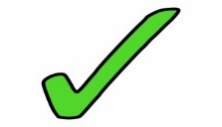 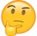 I can listen and identify the describing words.
How do I know I am successful?
I can talk to my partner about words to describe a house.
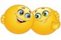 [Speaker Notes: Teacher input: Read the house description together and identify the describing words. Discuss any new vocabulary. Talk about persuasive language. Look at the next slide and pairs use persuasive describing words to try to sell their house. Report back to the class.]
This is a              It is set in     
It has                 There is     
The garage is     The swimming pools is      
The garden        The living areas are      
The dining room has     The kitchen is
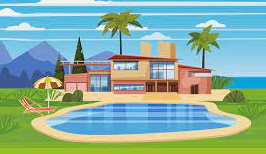 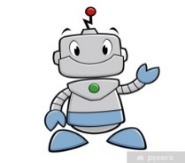 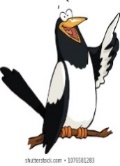 Literacy: Reading groups– To develop my comprehension skills
Tricky words - To read and spell tricky words.
Children’s responses
Why?
What?​
Teach: Tricky words flashcards. Discuss the new tricky words and identify the trick. Play the ping pong game to demonstrate. 
Reading groups focus – front cover features, prediction, title, think of alternative title
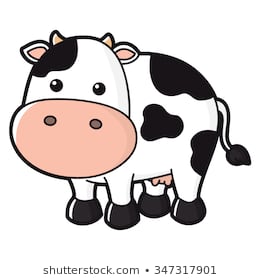 How?
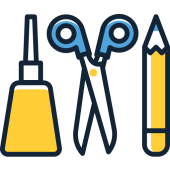 Make a bird from card with flapping wings (own design)
make
ng ping pong game – First person says an ng word then the next person says an ng word. Continue to take turns until somebody can't think of a word. They are then out. Words cannot be repeated within a round.
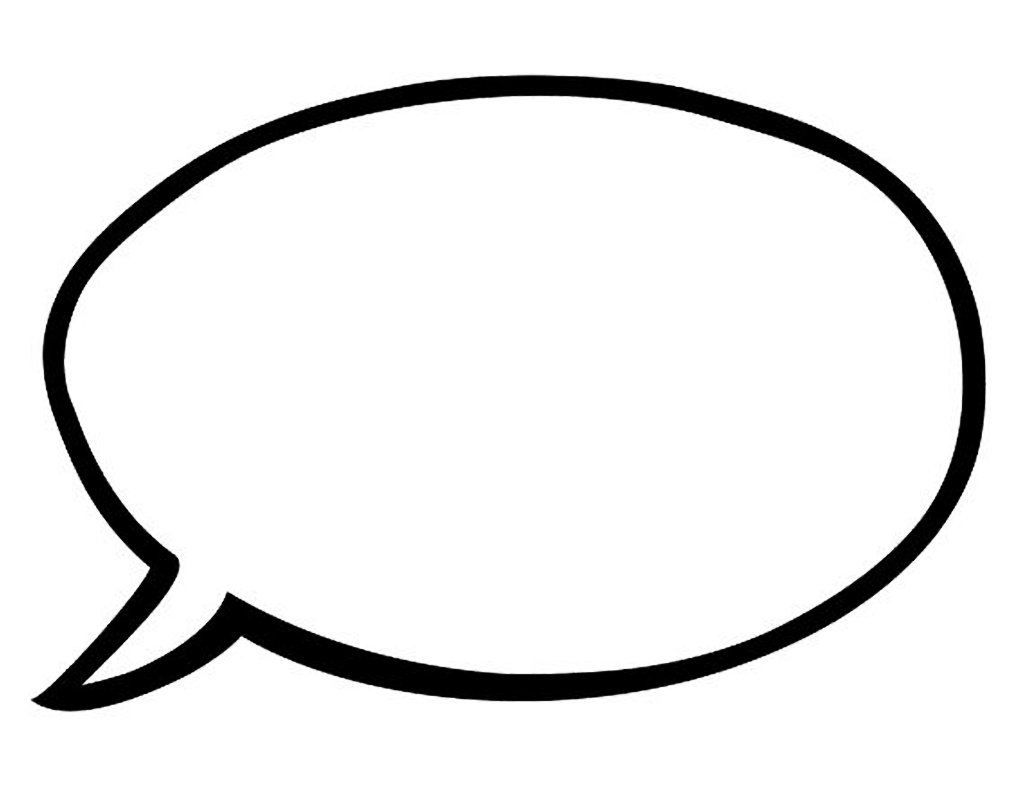 Say
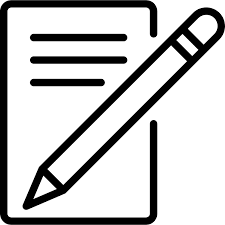 *Write your tricky words in 3 different colours. Blue gp - Write a sentence with one of the tricky words. (Red group use their cvc words.)
Write
Play a consonant blend dice track game 
or 
write a funny sentence with 3 of the consonant blends words and draw a matching picture
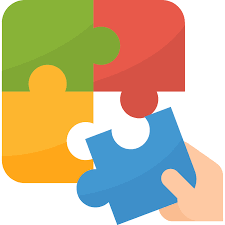 do
I can make today’s craft task by following the instructions and can correctly write the words.
I can read and make my spelling words.
I can correctly spell the words.
I can read and write the consonant blend words.
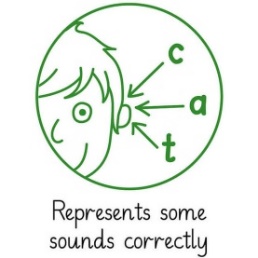 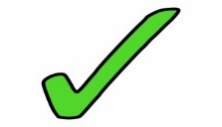 How do I know I am successful?
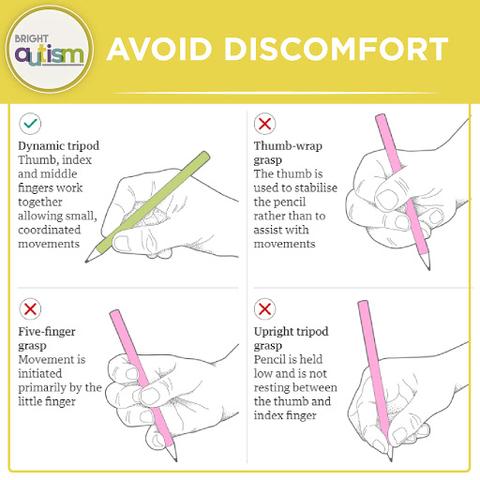 RRS Article 29 education 27  Target W4 sound out, W12 tricky words
[Speaker Notes: Teacher input: Revise all sounds with flashcards and revise all tricky words covered so far with flashcards. Reading groups. Focus on comprehension with MA.
T – individual jotter task.
C and A - To recognise s,a,t,i,p,n. Wk sheet task.]
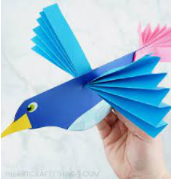 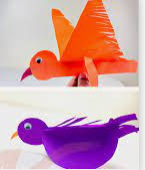 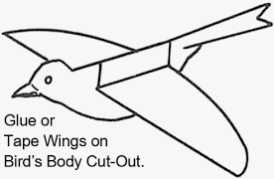 Purple

ring
song
bang
thing
Red

hop
top
mop
pop
Light Blue

bring
string
strong
stronger
hanging
banging
Green

ring
sang
bang
long
thing
bring
Blue

thing
bring
hung
sting
string
strong
To read and correctly spell tricky words.
Green  

are

said

could

should
Purple

are

said
Light Blue  

are

said

could

should
Blue  

are

said

could

should
Initial blends with r

br, cr, dr, fr, gr, pr, tr
drag
drip
drop
drain

frog
from
grab
gran
grip
grin


trap
tram
trot
trip
trim
brick
brim
brain

crop
cross
creep

pram
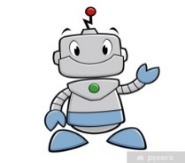 2c Topic: To Express my own ideas
To work in a team. To solve a problem.
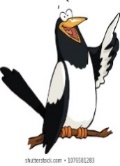 Children’s responses
What?​
Why?
Children try to make their own puleys and lunch boxes in groups of 3 after seeing how the class version was created together. Demonstrate how to make a box shape from a piece of card by doing 4 snips near the corners. 
Provide sticks, string, card, tape, stickers and glue.
If time allows  - Rewatch the story of The Lighthouse keepers lunch. In small groups act out the story using the puleys created.
https://www.youtube.com/watch?v=qsZK6hv7nCU
https://www.teachingideas.co.uk/library/books/the-lighthouse-keepers-lunch
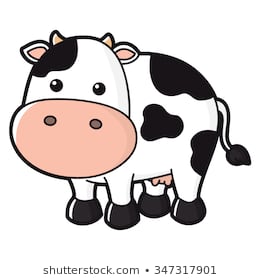 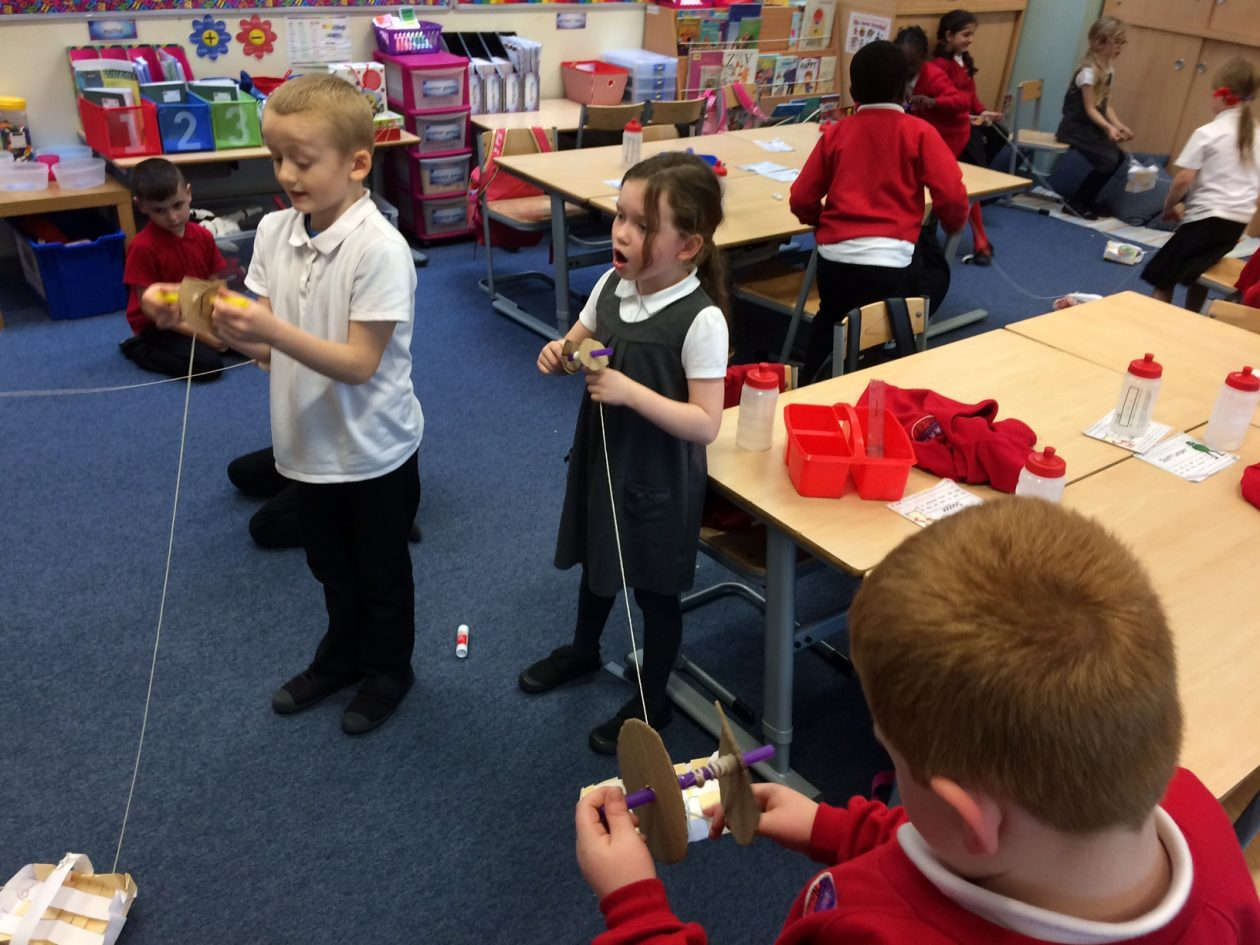 How?
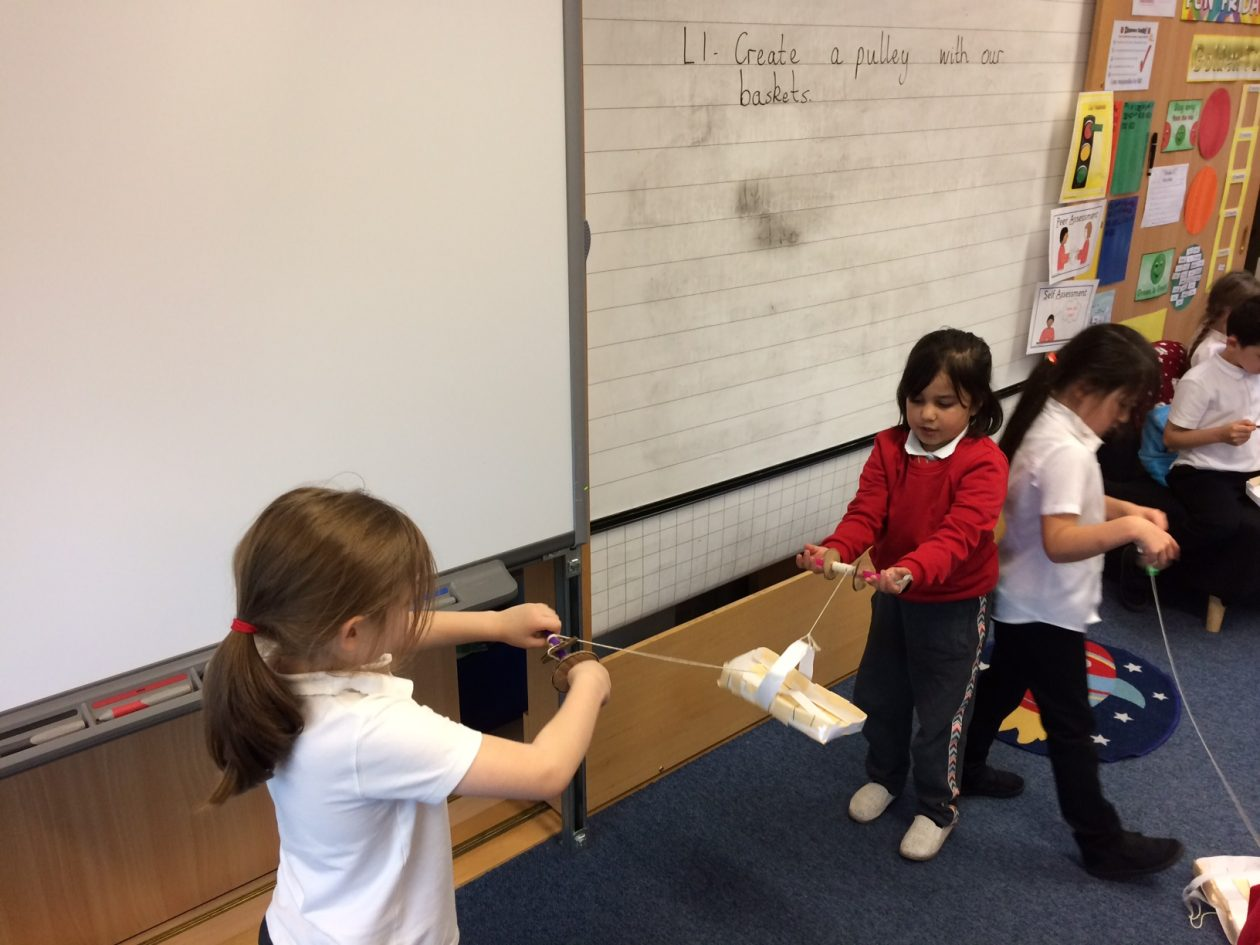 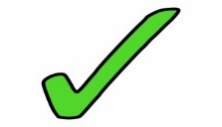 I can listen and respond to a story. I can contribute my ideas. I can solve design problems.
How do I know I am successful?
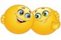 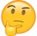 RRS Article 29   education   Target H3 friends, caring, sharing
[Speaker Notes: Teacher input: Read the wolf description together and identify the describing words. Tell your partner the word you liked best. Look at the next slide and identify the opposite describing words. Show the third slide and pairs describe the character using as many interesting words as they can. Report back to the class.]